What is ChatGPT?
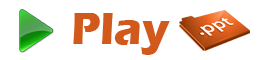 www.playppt.com
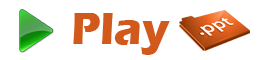 Topics
Introduction
Key Peoples
How does it work
How to use
Advantages
Limitations
Conclusion
www.playppt.com
What is ChatGPT?
‹#›
Introduction
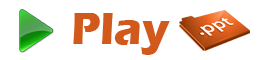 ChatGPT is an AI-powered chatbot developed by the Artificial Intelligence (AI) research company OpenAI based on GPT-3.5 and launched in November 2022.
It has a remarkable ability to interact in conversational dialogue form and provide responses that can appear surprisingly human.
www.playppt.com
What is ChatGPT?
‹#›
Key Peoples
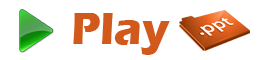 Sam AltmanCEO
Ilya SutskeverCo-Founder
Wojciech ZarembaCo-Founder
Elon MuskCo-Founder
www.playppt.com
What is ChatGPT?
‹#›
How does it work?
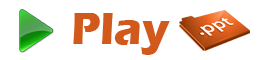 ChatGPT uses a neural network architecture and unsupervised learning to generate responses. 
To generate responses, ChatGPT uses a multi-layer transformer network, which is a type of deep learning architecture that has proven to be effective at processing natural language. 
The model takes an input sentence, processes it using its internal knowledge, and then generates a response that is relevant to the input.
www.playppt.com
What is ChatGPT?
‹#›
How to use?
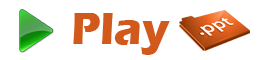 1
2
3
4
5
Visit chat.openai.com
Login or Signup using your email id and phone number. Users can also use their WhatsApp number.
After signing up the main window will open. Under the info about ChatGPT, you will see a search bar.
Write your question in the search bar and enter.
The AI will take a few seconds and will give you a related prompt.
www.playppt.com
What is ChatGPT?
‹#›
Advantages
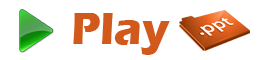 It can provide description, answers, and solutions to complex questions
It can write high quality website content, answer customer inquiries, and solve maths equations
It can even compose music and produce works of fiction such as short stories
It can also write and debug computer programs.
It gives productivity boost
It is easy to use
It provides quick and accurate responses
It imitates human conversation
It has ability to learn and adapt quickly to new information
It can remember earlier comments in a conversation and recount them to the user
www.playppt.com
What is ChatGPT?
‹#›
Limitations
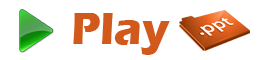 It is not always able to provide accurate answers to specific questions
It is unilingual and does not understand any other language other than English
It is limited by the quality and quantity of the data it has been trained on.
It does not provide toxic or harmful responses. 
It is limited to knowledge of recent events
www.playppt.com
What is ChatGPT?
‹#›
OpenAI’s ChatGPT turned that simple experience into something entirely different. It is path-breaking example of an AI chatbot. Although there are still some shortcomings, the performance of ChatGPT is enough to make us feel amazing.
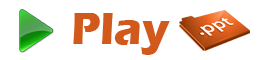 Conclusion
www.playppt.com
What is ChatGPT?
‹#›
Thank you
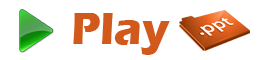 Visit www.playppt.com for more Educational & Informational PPT
What is ChatGPT?
‹#›